Practical Programming in an Exception Free World
Sharon Holliday
sharon.holliday@rea-group.com
Who am I?  (what is important to me)
a professional software developer (at REA Group, parent company of realestate.com.au)
a polyglot – currently mostly scala
need to deliver business functionality efficiently
to do this, I need to not only write code but more often read and reason about existing code
[Speaker Notes: What’s not here : My goal is not to write “functional” code.  My goal is not to “use folds” or “tail recursion”.  I am not aiming to write “pure code”]
What is important to me
Sharon’s universal code metric:
☕
per LOC
☕
☕
☕
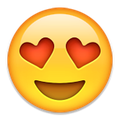 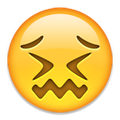 ☕
[Speaker Notes: Both when I am writing code, but more importantly, when I an reasoning about code.
Less coffee is good
More coffee is bad]
What we are going to cover today
Why avoid exceptions?
So how do we handle error situations?
Real world examples
Effect on my
☕
per LOC
[Speaker Notes: Why would we want an “exception free world”]
Meet Adam




Adam is going to offer us words of FP wisdom.
[Speaker Notes: Adam was my pair when I was first learning this stuff.
He speaks “fluent FP” … which actually meant I didn’t understand a lot of what he tried to say to me.]
Exceptions - why not?
Don’t use exceptions
… they break referential transparency
Exceptions - why not?
What does this do?
How do I read that?
parameters
(name : Type)
function name
return type
function body
Vector[Int]: def max : Int
Exceptions reduce my ability to reason about code
So how do we handle error situations?
declare the error in the return type
this will catch any error and convert it to a “Try”
when we have no error
when we have an error
Try[A]
Failure(exception)
Success(a:A)
[Speaker Notes: Try is an “abstract type” … two possible implementations
All done right … well not quite lets try using it a bit more...]
So how do we handle error situations?
Check for an empty vector:
I had to create an exception
Just in case
Yuk! That doesn’t look “exception free”
[Speaker Notes: I know I might get an empty vector.  I want to handle that myself.]
So how do we handle error situations?
Lets define our own error class
So we don’t throw away information from a 3rd party
… and lets use a scalaz “disjunction” to give us our return type
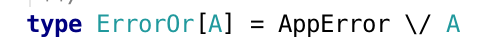 A \/ B
-\/(A)
\/-(B)
[Speaker Notes: So we don’t throw away information from a 3rd party]
So how do we handle error situations?
How does our code look now:
Informative return type
No exception
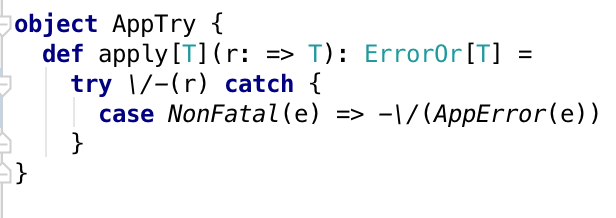 easy to wrap 3rd party code
So how do we handle error situations?
Why did we use a Scalaz either?
Why not a scala Either?
Scala’s Either is not right biased
The Scalaz disjunction comes with type-class instances for Functor, Monad, Applicative and more
So how do we handle error situations?
Type-classes – a mental model
\/
Applicative
Traversable
Functor
Monad
def map(…)
def lift(…)
def flatmap(…)
def …
[Speaker Notes: We don’t have time to cover this.
For the purposes of this talk they are a bag of methods that are made available on our class]
Real world example
Property
Agent
agentId
And lets store them
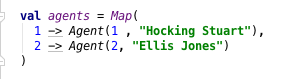 agents
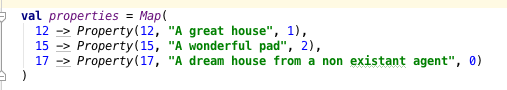 properties
[Speaker Notes: Why would we need these bags of functions
Lets create some stores to hold each of these (I’ve used maps here .. they might be a database, or some in-memory store)]
Real world example
Getting things from our store
get the agent with this id
we get back the agent or an error
error if we didn’t find it
return the agent
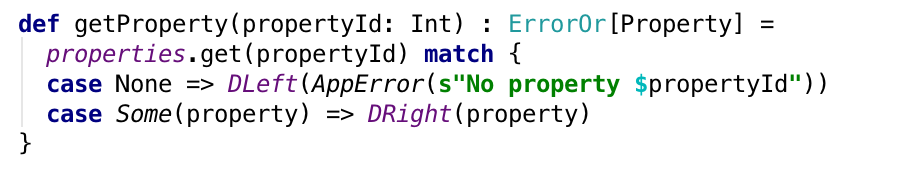 [Speaker Notes: Lets set the scene with a couple of methods that might give us errors]
ErrorOr[Agent] has a functor
Look at the map method
Real world example
Follow the types Sharon
Given the agent id tell me the agent’s name, or an error if no agent
 s"The agent is ${agent.name}”


ErrorOr[A]: def map[B](g: A => B): ErrorOr[B]
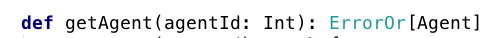 ‘A’ is Agent
Agent => String
ErrorOr[String]
ErrorOr[Agent]
‘B’ is String (agent name)
{agent => agent.name}
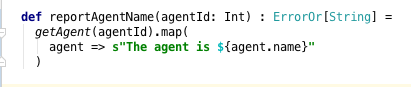 [Speaker Notes: We have a couple of stores with a way to get things out of them, that may succeed and may give us an error.

Nice, but how are we going to use these in our real world program.

Lets look at some examples. 

Some function that takes an agent and turns it into the string I need]
ErrorOr[Agent] has a monad
Look at the flatMap method
Real world example
We have a property id, get me the agent for the property
“look up the property by id, and then use the resulting property's agent id to find the agent. If either of these lookups fail, give me the error”



ErrorOr[A]: def flatMap[B](g: A => ErrorOr[B]):ErrorOr[B]
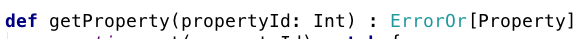 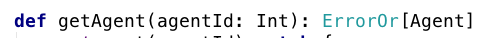 Property => ErrorOr[Agent]
‘A’ is Property
‘B’ is Agent
ErrorOr[Property]
{property => getAgent(property.agentId)}
ErrorOr[Agent]
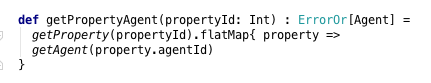 Vector[Int] has a Functor instance. Look at the map method
Real world example
Given a list of agent ids, find the agents.  Tell me whether you found each one.
Vector[A]: def map[B](g: A => B): Vector[B]
Vector[Int]
Vector[ErrorOr[Agent]]
Int => ErrorOr[Agent]
‘A’ is Int
{agentId=> getAgent(agentId)}
‘B’ is ErrorOr[Agent]
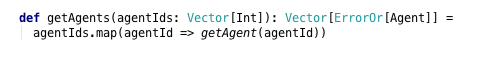 Vector[A] has a Traverse instance.
Take a look at the sequence method
Real world example
Follow the types Sharon
Given a list of agentIds, give me all the agents, but if one of my agents doesn’t exist, give me back an error.
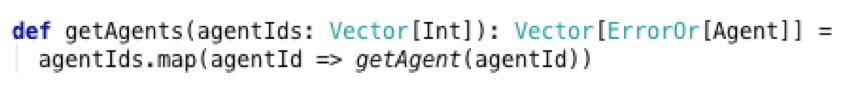 Vector[A]: def sequence[G[_], B](implicit ev: A === G[B], G: Applicative[G]): G[Vector[B]]
Vector[ErrorOr[Agent]]
ErrorOr[Agent]
ErrorOr[Vector[Agent]]
ErrorOr must have an applicative
‘A’ is ErrorOr[Agent]
G is ErrorOr
B is Agent
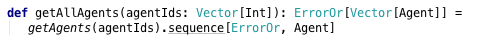 Our Vector[Int] has a traverse method.  It’s sort of like the sequence method, but applies a function as well.
Real world example
Given a list of agentIds I want a list of agent names, but give me an error if any of them don’t exist.
Vector[A]: traverse[G[_], B](f: A => G[B])(implicit G: Applicative[G]): G[Vector[B]]
Int => ErrorOr[String]
‘A’ is Int
{agentId=> getAgent(agentId).map(_.name)}
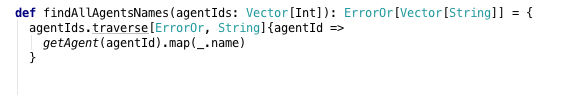 G is ErrorOr
B is String (agentName)
Real world example
Take a look at the monad separate method
Given a list of agentIds I want a list of all the agents that exist, also give me a list of all the errors for any that didn’t exist
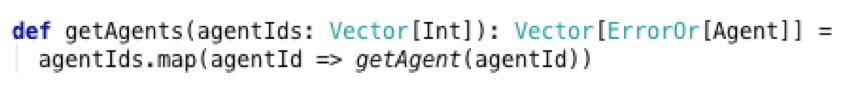 Vector[A]: def separate[G[_, _], B, C](…A === G[B, C], …): (Vector[B], Vector[C])
ErrorOr[Agent] 
Rewrite it as:
\/[AppError, Agent]
B = AppError, C=Agent
‘A’ – ErrorOr[Agent]
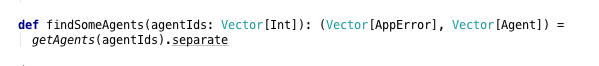 Why was this better than exceptions?
We saw a lot of ways to work with our errors
We didn’t really do anything other than plug in generic functions (no folds, recursion etc..)
We didn’t need any special exception handling syntax
We could have done the same thing with Futures, Options, FreeMonads
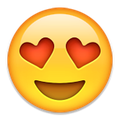 ☕
[Speaker Notes: That’s the end of the examples I have for you,
So let’s just recap and see why this was better than exceptions
We have covered a lot of functionality in the last ten minutes]
Some final thoughts
Powerful
Learning/ Discovering it requires 
Learn it once, reapply it lots 
How can I learn this …I don’t have an 
“FP in Scala” Paul Chiusano and Rúnar Bjarnason 
“Cats” library documentation: http://typelevel.org/cats/index.html
☕
QUESTIONS